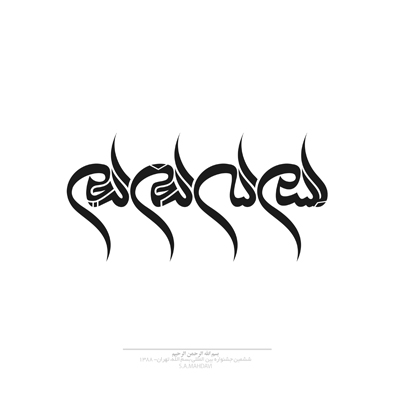 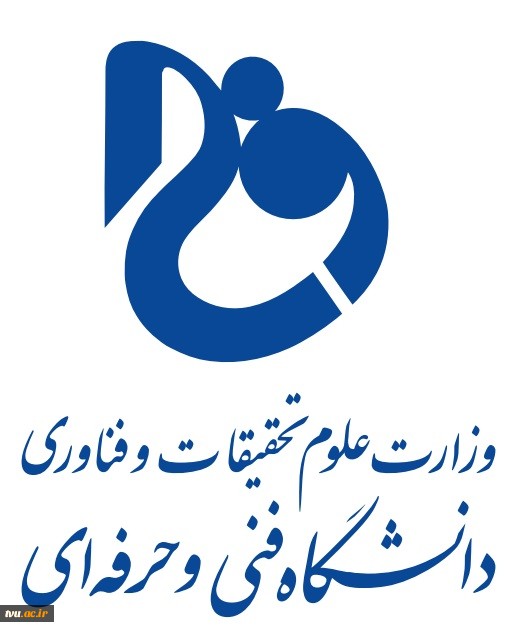 طرح معماری 3/گروه معماری/جلسه هفتم/سپیده اسلام پناه
موقعیت سایت  در نقشه هوایی
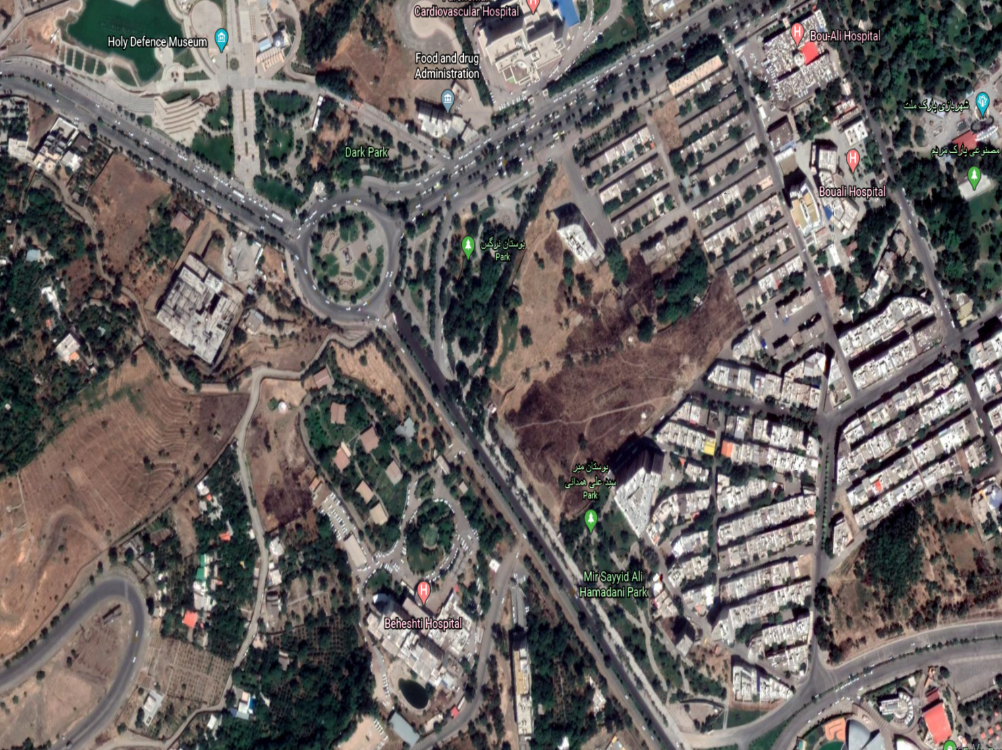 آیتم های تحلیل سایت
تناسبات سایت
دسترسی های سایت
جهت تابش آفتاب
موقعیت سایت نسبت به بناهای شاخص اطراف
ورودی به سایت
شیب زمین
دید و منظر مناسب
جهت وزش باد غالب
موقعیت سایت  در طرح تفضیلی
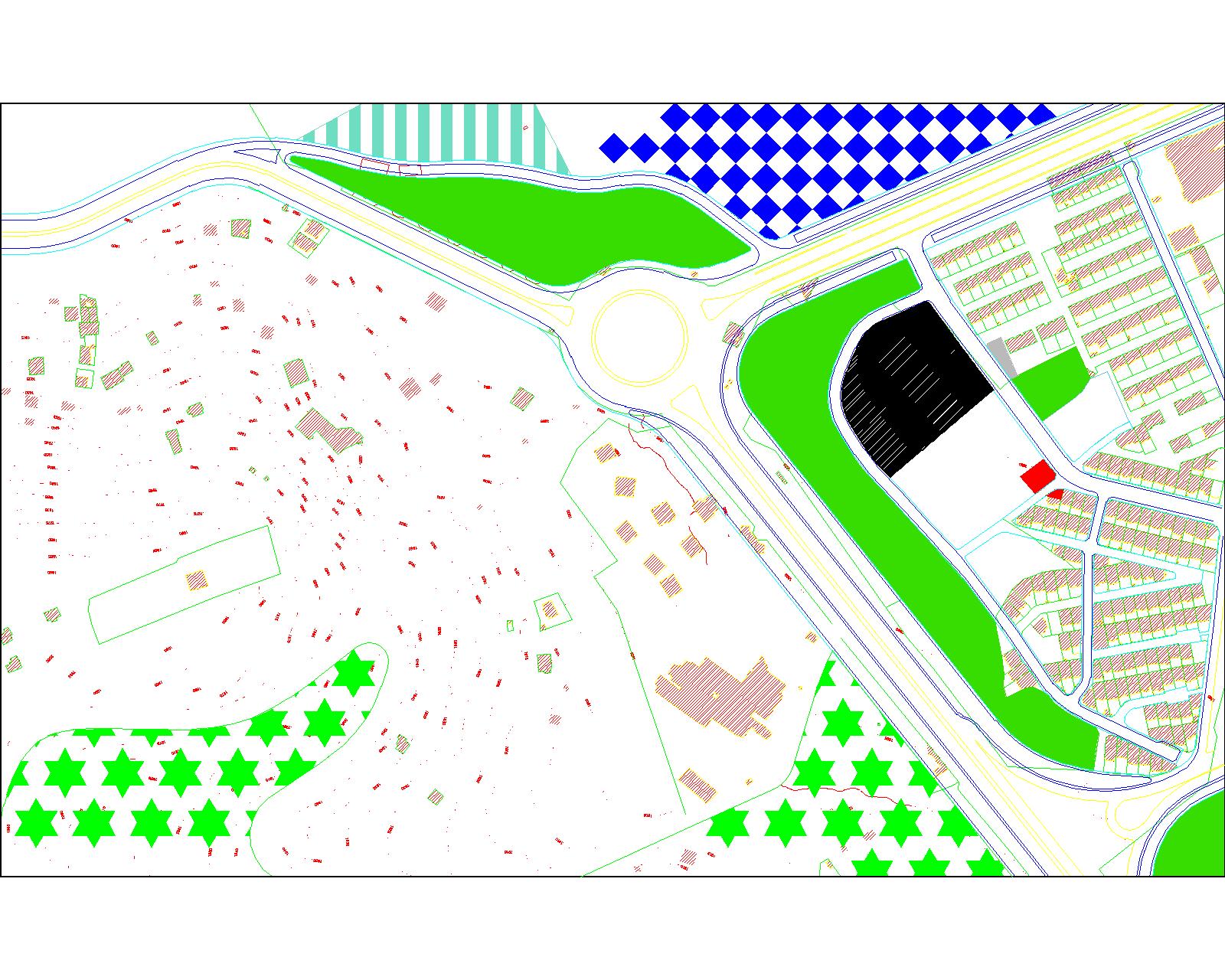 بلوار حسین فهمیده
موزه دفاع مقدس
میدان قائم
بلوار ارم
بیمارستان بهشتی
مشخصات سایت
مساحت سایت در حدود 13500 مترمربع می باشد
این سایت در محدوده رینگ دوم و سوم شهر همدان که از بار ترافیکی کمتر و عبور و مرور آسان تر افراد بر خوردار است قرار گرفته است . از طرفی استقرار این سایت در بلوار ارم که به عنوان محور تفریحی- توریستی شناخته شده با کاربری مجموعه مطابقت دارد .
دسترسی به این سایت از دو طریق امکان پذیر است ، یکی از سمت بلوارشهید حسین فهمیده که دسترسی اصلی خواهد بود و دیگری از سمت بلوارارم که به عنوان دسترسی فرعی تر خواهد بود و این امر باعث کاهش بار ترافیکی و دسترسی آسان تر به سایت می شود .
در طرح تفضیلی فعلا هیچ کاربری برای آن در نظر گرفته نشده است و زمین خالی است.